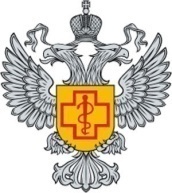 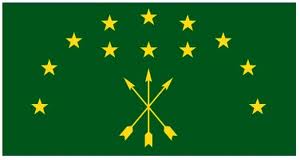 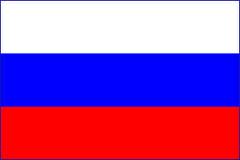 Основные итоги деятельности ФБУЗ «Центр гигиены и эпидемиологии в Республике Адыгея» в 2015 году
ФБУЗ «Центр гигиены и эпидемиологии в Республике  Адыгея»
Структура Федерального бюджетного учреждения здравоохранения «Центр гигиены и эпидемиологии в Республике Адыгея»
Филиал ФБУЗ «Центр гигиены и эпидемиологии в Республике Адыгея» в Майкопском районе и особо охраняемой территории Майкопского района
ФЕДЕРАЛЬНОЕ 
БЮДЖЕТНОЕ УЧРЕЖДЕНИЕЗДРАВООХРАНЕНИЯ«ЦЕНТР ГИГИЕНЫ И ЭПИДЕМИОЛОГИИВ РЕСПУБЛИКЕ АДЫГЕЯ»
Филиал ФБУЗ «Центр гигиены и эпидемиологии в Республике Адыгея» в Шовгеновском, Кошехабльском и Гиагинском  районах
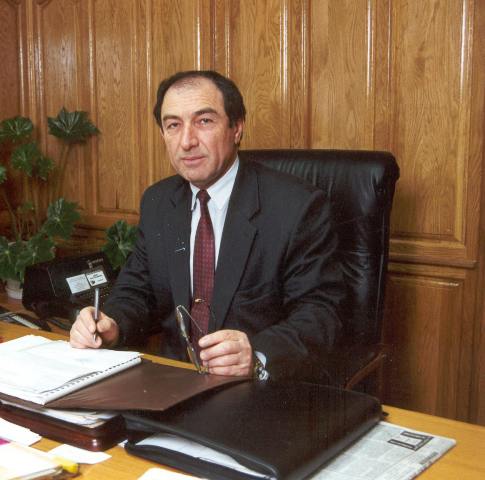 Филиал ФБУЗ «Центр гигиены и эпидемиологии в Республике Адыгея» в Красногвардейском районе
Филиал ФБУЗ «Центр гигиены и эпидемиологии в Республике Адыгея» в городе Адыгейске, Теучежском и Тахтамукайском районах
Главный врач  А.Х.Агиров
ФБУЗ «Центр гигиены и эпидемиологии в Республике  Адыгея»
Структура Федерального бюджетного учреждения здравоохранения  «Центр гигиены и эпидемиологии в Республике Адыгея»
Главный врач
Финансово-экономический отдел
Режимно-секретное подразделение
Отделение гигиенического воспитания и консультирования граждан (консультационный центр)
Заместитель главного врача
Отдел организационного обеспечения
Юридический отдел
Отделение социально-гигиенического мониторинга анализа и прогнозирования
Отдел кадров
Испытательно-лабораторный центр
Отдел обеспечения эпидемиологического надзора
Отдел обеспечения санитарно-гигиенического надзора
Административно-хозяйственный отдел
Отделение статистического наблюдения и сводного анализа
Противоэпидемиологическое отделение
Отделение санитарно-эпидемиологических экспертиз
Отдел приносящий доход деятельности
Микробиологическая лаборатория
Отделение паразитологии
Отделение документоведения
Отделение дезинфекции, дезинсекции и дератизации
Диагностическое отделение
Отделение гигиены питания
Филиал в Гиагинском, Кошехабльскои и Шовгеновском районах
Отделение в г. Адыгейске, Теучежском и Тахтамукайском районах
Паразитлогическое отделение
Отделение гигиены труда
Санитарно-бактериологичексое отделение
Отделение гигиены детей и подростков
Отделение в Майкопском районе
Филиал в Майкопском районе и особо охраняемой территории майкопского района
Серологическое отделение
Отделение в Красногвардейском районе
Отделение коммунальной гигиены
Отделение в Шовгеновском, Кошехабльском и Гиагинском районах
Cанитарно-гигиеническая лаборатория
Отделение физико-химических исследований и санитарно-гигиенического контроля
Филиал в Красногвардейском районе
Отделение токсикологических исследований
Филиал в г.Адыгейске, Теучежском и Тахтамукайском районах
Отделение радиационного контроля
Испытательный лабораторный центр ФБУЗ «Центр гигиены и эпидемиологии в Республике Адыгея» прошел аккредитацию в Федеральной службе по аккредитации (Росаккредитация):- Аттестат аккредитации № RA.RU.21АБ18 от 30.04.2015 г. 

Пройдена аккредитация Органа инспекции ФБУЗ «Центр гигиены и эпидемиологии в Республике Адыгея» в Федеральной службе 
по аккредитации (Росаккредитация), 
внесен в реестр аккредитованных лиц 23 апреля 2015 года:
- Аттестат аккредитации № RA.RU.710024 от 25.06.2015 г.
Укомплектованность кадрами в целом по учреждению составляет – 86,1%. Самый низкий процент укомплектованности по группам должностей составляют врачи – 64%.
Отчет по выполнению государственного задания ФБУЗ «Центр гигиены и эпидемиологии в Республике Адыгея» за 2015 год
Обеспечение деятельности Управления Роспотребнадзора 
по Республике Адыгея в  2015 году
В 2015 году ФБУЗ «Центр гигиены и эпидемиологии в Республике Адыгея» 
в качестве экспертной организации привлекался:
 для выполнения 2179 санитарно-эпидемиологических экспертиз.
Для обеспечения контрольно-надзорных мероприятий и ведения социально-гигиенического мониторингаФБУЗ «Центр  гигиены и эпидемиологии в Республике Адыгея» в  2015 году провел  161120 лабораторных исследований.
77,2% плановых проверок юридических лиц и индивидуальных предпринимателей проведено с применением лабораторных и инструментальных методов исследования.
В целях оценки санитарно-эпидемиологического благополучия населения Республики Адыгея в 2015 годуФБУЗ «Центр гигиены и эпидемиологии в Республике Адыгея» выполнены лабораторные исследования и измерения:
ФБУЗ «Центр гигиены и эпидемиологии в Республике  Адыгея»
Одним из приоритетных направлений деятельности 
в 2015году  являлся социально-гигиенический мониторинг, 
в т.ч. мониторинг факторов среды обитания 
атмосферного воздуха, питьевой воды, почвы, пищевых продуктов.
В 2015 году с целью проведения социально-гигиенического мониторинга было проведено 21657 лабораторных исследований и измерений.
Продовольственное сырье и пищевые продукты
В 2015 году было исследовано пищевых продуктов : 
4585 проб по микробиологическим, 1785 проб по санитарно-химическим, 2736 проб по физико-химическим 
и 447 проб по радиологическим показателям.
Удельный вес нестандартных проб составил по:  микробиологическим показателям – 0,9%, физико-химическим - 1,1%.
В исследованных пробах пищевых продуктов наличие опасных химических токсичных элементов, радионуклидов, пестицидов, микотоксинов, нитрозаминов, антибиотиков  
в количествах, превышающих гигиенические нормативы, не зарегистрировано.
ФБУЗ «Центр гигиены и эпидемиологии в Республике  Адыгея»
Водоснабжение населения
По результатам гигиенической оценки качества питьевой воды, 
76% населения - 341920  человека обеспечено  доброкачественной водой;
 21,1% населения - 94577 человек обеспечено условно доброкачественной водой;
0,9% населения - 3866 человека потребляют недоброкачественную воду.
Согласно гигиеническим критериям 436389 человек (97,1 % от всего населения)
употребляют питьевую воду, соответствующую требованиям санитарного законодательства. Население в количестве 8808 человек (2%) употребляло воду, которая не исследовалась.
В Республике Адыгея охвачено централизованным водоснабжением 357842 человек (80%).  

91329 человек (20%) используют воду из не централизованных источников водоснабжения (общественных шахтных колодцев, индивидуальных шахтных и трубчатых колодцев).
ФБУЗ «Центр гигиены и эпидемиологии в Республике  Адыгея»
В Республике Адыгея число родившихся в 2014 году по сравнению с предыдущим годом увеличилось на 131 человек. 
На протяжении многих лет сельское население Адыгеи сохраняет более высокий уровень рождаемости по сравнению с городским населением. В 2014 году показатель рождаемости составил: 
в сельской местности -13,0
  в городской местности – 12,4 
при среднереспубликанском – 12,7.
Показатель рождаемости выше, чем в среднем по республике -в МО «Город Майкоп» (13,5), МО «Город Адыгейск» (16,2), в районах:  Шовгеновском (13,8), Гиагинском (13,4). 
Низкий уровень рождаемости в Тахтамукайском районе – 10,2 родившихся на 1000 населения, Теучежском районе – 10,9.
ФБУЗ «Центр гигиены и эпидемиологии в Республике  Адыгея»
Показатель смертности в Республике Адыгея в 2014 году по сравнению с прошлым годом вырос на 1,5% и составил 13,3 человек на 1000 населения.

При сопоставлении причин смертности в 2014 году можно сделать вывод, что приоритетными, как и в прошлые годы, продолжают оставаться:

 болезни системы кровообращения – 3471 человек (58,4% от всех     случаев смерти);
 новообразования - 993 человека (16,7 %);
 внешние причины - 467 человек  (7,9 %). 
Именно эти причины в 2014 году стали факторами 83% от всех смертей. 
Эти же три причины явились ведущими (76,9% от всех смертей) в смертности трудоспособного населения.
ФБУЗ «Центр гигиены и эпидемиологии в Республике  Адыгея»
ФБУЗ «Центр гигиены и эпидемиологии в Республике  Адыгея»
Динамика общей инфекционной заболеваемости населения Республики Адыгея за 2006-2015 годы
на 100 тыс. населения
ФБУЗ «Центр гигиены и эпидемиологии в Республике  Адыгея»
Показатели общей инфекционной заболеваемости населения Республики Адыгея в 2015 году формируется, в основном, за счет ОРВИ и гриппа. 
Удельный вес данных инфекций составляет свыше 85%
ФБУЗ «Центр гигиены и эпидемиологии в Республике  Адыгея»
ФБУЗ «Центр гигиены и эпидемиологии в Республике  Адыгея»
В Республике Адыгея за январь-декабрь 2015 года среди постоянного населения зарегистрирован 
34626  случаев инфекционных болезней.
 Доля острых инфекций верхних дыхательных путей – 85,1%
Снижение заболеваемости по:
Сальмонеллез – на 23,2%
ОКИ установленной этиологии – на 23,3 %
Вирусный гепатит А – на 2 случая
Вирусный гепатит В – на 1 случай
Вирусный гепатит С – на 3 случая
Хронический гепатит С – на 16,9%
Туберкулез – на 17,4 %
Внебольничная пневмония - на 5,7 %
Корь – на 98,5%
Ветряная оспа – на 11,9 %
Скарлатина – на 7,1 %
Гонорея - на 23,5 %
Лептоспироз – на 2 случая
Чесотка – на 16,3 %
Рост заболеваемости по: 
Дизентерия – на 2 случая 
ОКИ неустановленной этиологии – на 15,2 %
Острые вялые параличи – на 1 случай
Хронический гепатит В – на 14,3%
Энтеровирусная инфекция – на 11,5%
Бруцеллёз, впервые выявленный – на 1 случай
Грипп – на 23,3%
ОРЗ - на 30,4 %
Коклюш – в 2,5 раза
Сифилис – на 1 %
Микроспория – на 53,6 %
Педикулез – на 74,2 %
Укусы клещами – в 2,2 раза
Болезнь ВИЧ – на 6,9 %
В Республике Адыгея в 2015 году особо опасные, карантинные инфекции:
малярия, сибирская язва, холера, чума, клещевой вирусный энцефалит и другие инфекционные заболевания, вызывающие чрезвычайные ситуации, не регистрировались. 
Также не регистрировались дифтерия, полиомиелит, краснуха, столбняк, псевдотуберкулез.
ФБУЗ «Центр гигиены и эпидемиологии в Республике  Адыгея»
Показатели заболеваемости ОРЗ и гриппом по Республике Адыгея
Сведения по дополнительной иммунизации населения республики 
против гриппа в эпидсезон 2015-2016г.г. план выполнен на 100%
ФБУЗ «Центр гигиены и эпидемиологии в Республике  Адыгея»
Паразитарные заболевания
За 2015 год зарегистрировано 537 случаев паразитарных заболеваний, из них 89,9% (483 случая) приходится на детей до 14 лет. 
Было проведено санитарно-паразитологических исследований:
- 553 почвы - в 1,8% пробах обнаружены яйца гельминтов;
- 534 пищевых продуктов – обнаружений не было;
- 85 сточной воды  - в 12 пробах обнаружены яйца гельминтов;
- 119 воды плавательных бассейнов, открытых водоемов – в 5пробах обнаружены яйца гельминтов.
ФБУЗ «Центр гигиены и эпидемиологии в Республике  Адыгея»
ФБУЗ «Центр гигиены и эпидемиологии в Республике  Адыгея»
ФБУЗ «Центр гигиены и эпидемиологии в Республике  Адыгея»
ФБУЗ «Центр гигиены и эпидемиологии в Республике  Адыгея»
Итоги дополнительной иммунизации населения Республики Адыгея в рамках реализации Национального проекта за январь-декабрь 2015 года
Вирусный гепатит В
Корь
Полиомиелит
ФБУЗ «Центр гигиены и эпидемиологии в Республике  Адыгея»
Выполнение плана профилактических прививок по Национальному календарю прививок по  Республике Адыгея в 2015 году
Реализация мероприятий плана деятельности Роспотребнадзора по исполнению указов Президента Российской Федерации № 596-606 от 7 мая 2012 года
-  поддержание низких уровней заболеваемости дифтерией. В Республике Адыгея в 2015 году не за регистрированы случаи дифтерии, планируемый показатель по РФ – 0,2 на 100 тыс. населения;
- ликвидация кори: ликвидация местных случаев кори; получение сертификата республики, свободной от кори. В 2015 году в республике зарегистрировано 2 случая кори, показатель заболеваемости 0,4 на 100 тысяч населения, планируемый показатель по РФ - 0,2 на 100 тыс.населения;
- ликвидация краснухи: снижение заболеваемости краснухой; предупреждение и ликвидация врожденной краснухи; получение сертификата республики, свободной от краснухи. В Республике Адыгея в 2015 году не за регистрированы случаи краснухи, планируемый показатель по РФ – 0,2 на 100 тыс. населения;
- предупреждение завоза дикого вируса полиомиелита, поддержание статуса республики, свободной от полиомиелита. Случаи полиомиелита в республике не зарегистрированы, планируемый показатель по РФ - отсутствие случаев полиомиелита;
- ликвидация острого гепатита В: снижение заболеваемости острым вирусным гепатитом В до низких уровней; ликвидация острых форм гепатита В; снижение заболеваемости гепатокарциномой. В республике зарегистрировано 1 случай вирусного гепатита В, показатель заболеваемости 0,2 на 100 тыс.нас., планируемый показатель по РФ – 1,2 на 100 тысяч населения. Случаи зарегистрированы у взрослых не привитых против вирусного гепатита В. 
-  удельный вес привитых против гриппа от общей численности населения составил 25%, (планируемый показатель по РФ – 28%). Охват прививками в группах риска 100%, (планируемый показатель по РФ – не менее 96%) 
- охват детей декретированных возрастов профилактическими прививками в рамках национального календаря профилактических прививок – более 99%, что выше запланированного среднероссийского показателя  (планируемый показатель по РФ – 96 %)
ФБУЗ «Центр гигиены и эпидемиологии в Республике  Адыгея»
В 2015 году проконсультировано 2861 человек,
составлено 58 претензий;
для консультации воспользовались инфотекой
 103 потребителя и 32 предпринимателя.По телефону «горячей линии» проконсультирован 1138 граждан.
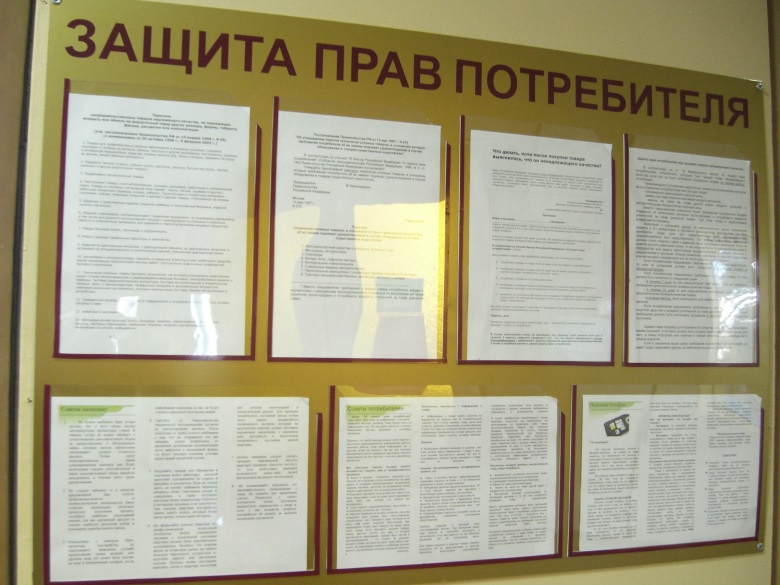 В результате деятельности Консультационного центра 
в досудебной порядке урегулировано 
462 спора в пользу потребителей, 
возвращено потребителям 
1 193 тыс. руб., 
в 232 случаях произведен обмен товаров, 
в 320 случаях произведен ремонт товара.
ФБУЗ «Центр гигиены и эпидемиологии в Республике  Адыгея»
Показатели деятельности Консультационного центра
В целях информирования населения о санитарно-эпидемиологической обстановке 
и защиты прав потребителей в 2015 году :
Опубликовано  - в республиканских и муниципальных  СМИ - 146 статей, 
 на сайте Центра гигиены и эпидемиологии в РА - 108 сообщений.
В организованных коллективах и на сходах граждан 
прочитаны 393 лекции и проведено 1266 бесед по актуальным вопросам профилактики инфекционных заболеваний, вопросам защиты прав потребителей и др. 
Организовано и проведено гигиеническое обучение - 15416 декретированных граждан.
В 2015 году были проведены:  
- Всемирный день здоровья под девизом «Безопасность пищевых продуктов»,  
- Всемирный день борьбы с туберкулезом, 
- Всемирный день отказа от курения,
Международный день без табака,
- Всемирный день защиты прав потребителей по девизом «Сфокусируем права потребителей на здоровом питании»,
- Всемирный день борьбы со СПИДом,
- Всемирный день психического здоровья,
- Международный день борьбы с наркоманией,
- Всемирный день борьбы с пневмонией,
- Всемирный день предотвращения самоубийств.
Проведены «круглые столы»: для потребителей услуг ЖКХ и в рамках всемирного дня ЗПП
 Участие в конференции «Экология города: проблемы и решения»
Подготовлены и выпущены средства наглядной информации по вопросам потребительского образования – памятки - 36, брошюра – 1,  тематические стенды - 47.
ФБУЗ «Центр гигиены и эпидемиологии в Республике  Адыгея»
В соответствии с требованиями Административного регламента по информированию органов государственной власти, местного самоуправления и населения в на основании данных социально-гигиенического мониторинга, 
подготовлены  информационно-аналитические материалы: 

доклад о состоянии санитарно- эпидемиологического благополучия населения Республики Адыгея в 2014 году; доклады о состоянии санитарно- эпидемиологического благополучия населения на территориях муниципальных образований Республики Адыгея в 2014 году;
 информационный бюллетень «Питание и здоровье населенияРеспублики Адыгея в 2011-2014 г.г.»;
информационный бюллетень «О влиянии факторов среды обитания на здоровье населения Республики Адыгея в 2012-2014 г.г.»;
информационный бюллетень «Анализ динамики бытовых отравлений в Республике Адыгея в 2014 году»;
информационный бюллетень «Анализ инфекционной и паразитарной заболеваемости в Республике Адыгея. Иммунизация населения».
СПАСИБО ЗА ВНИМАНИЕ!
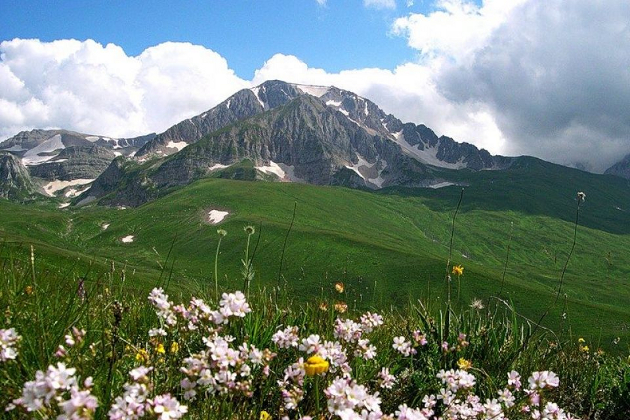